SOIL TAXONOMY
IV. Soil Taxonomy Hierarchy
Order
	Suborder
		Great Group
			Subgroup
				Family
					Series
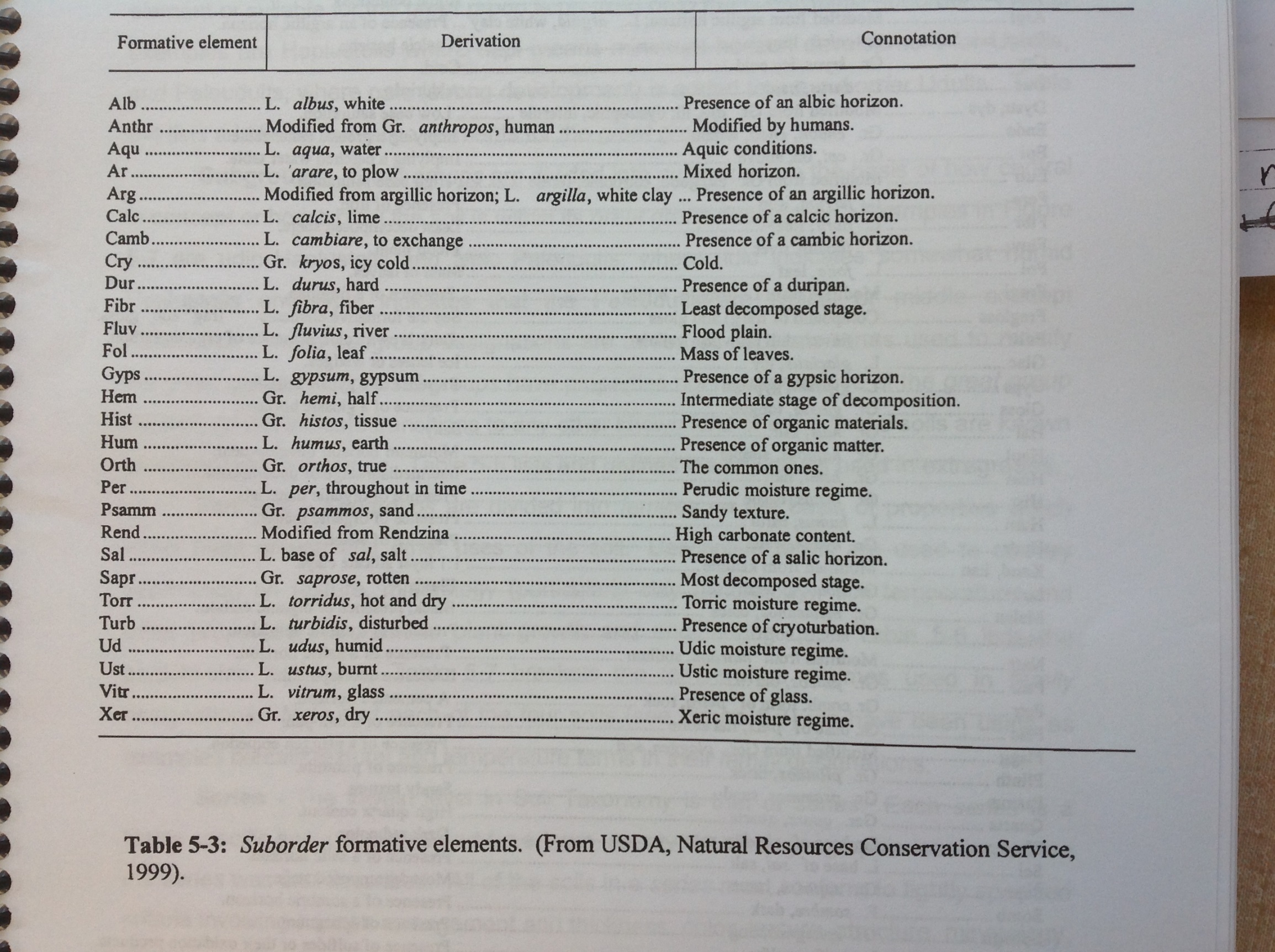 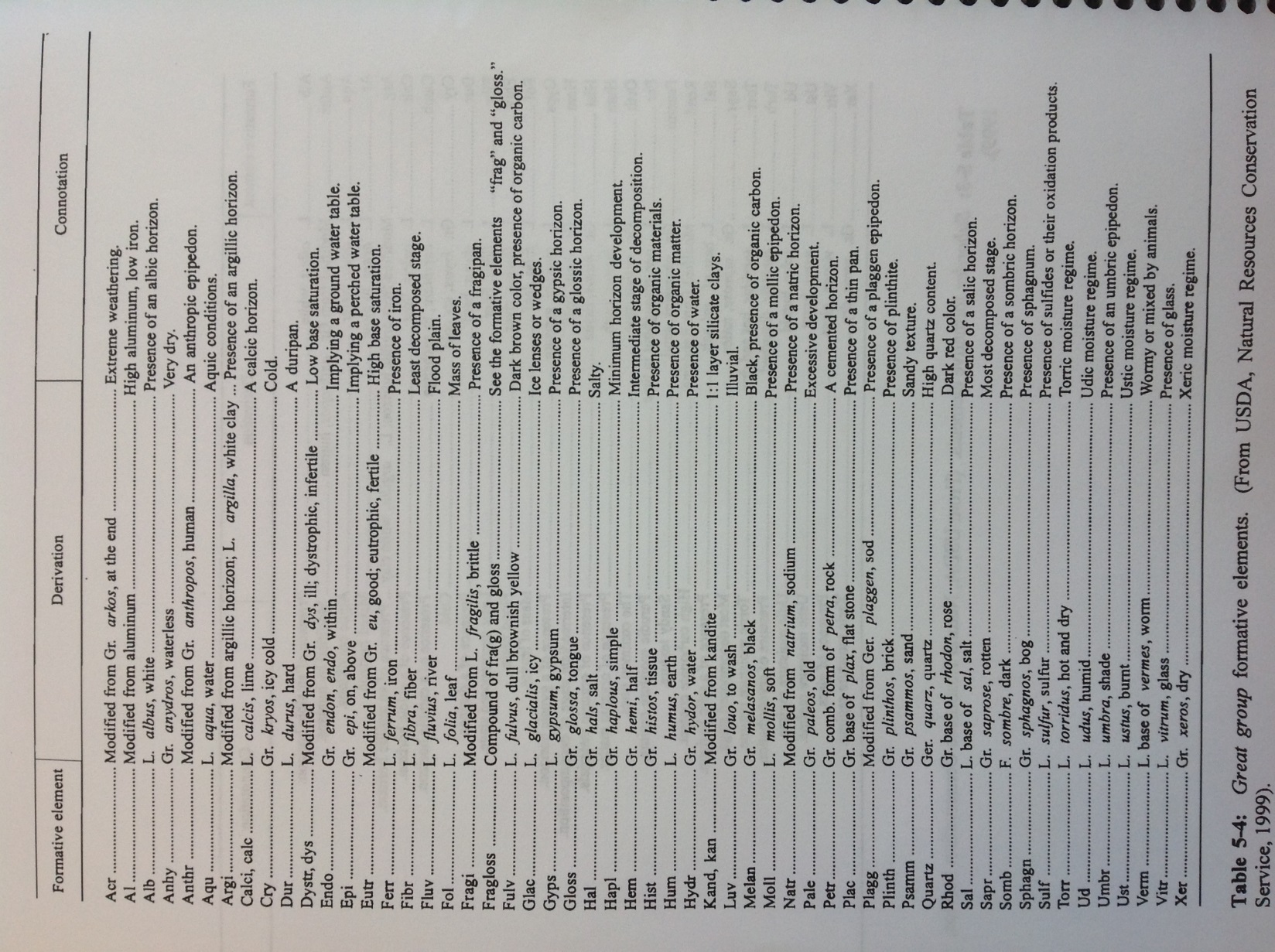 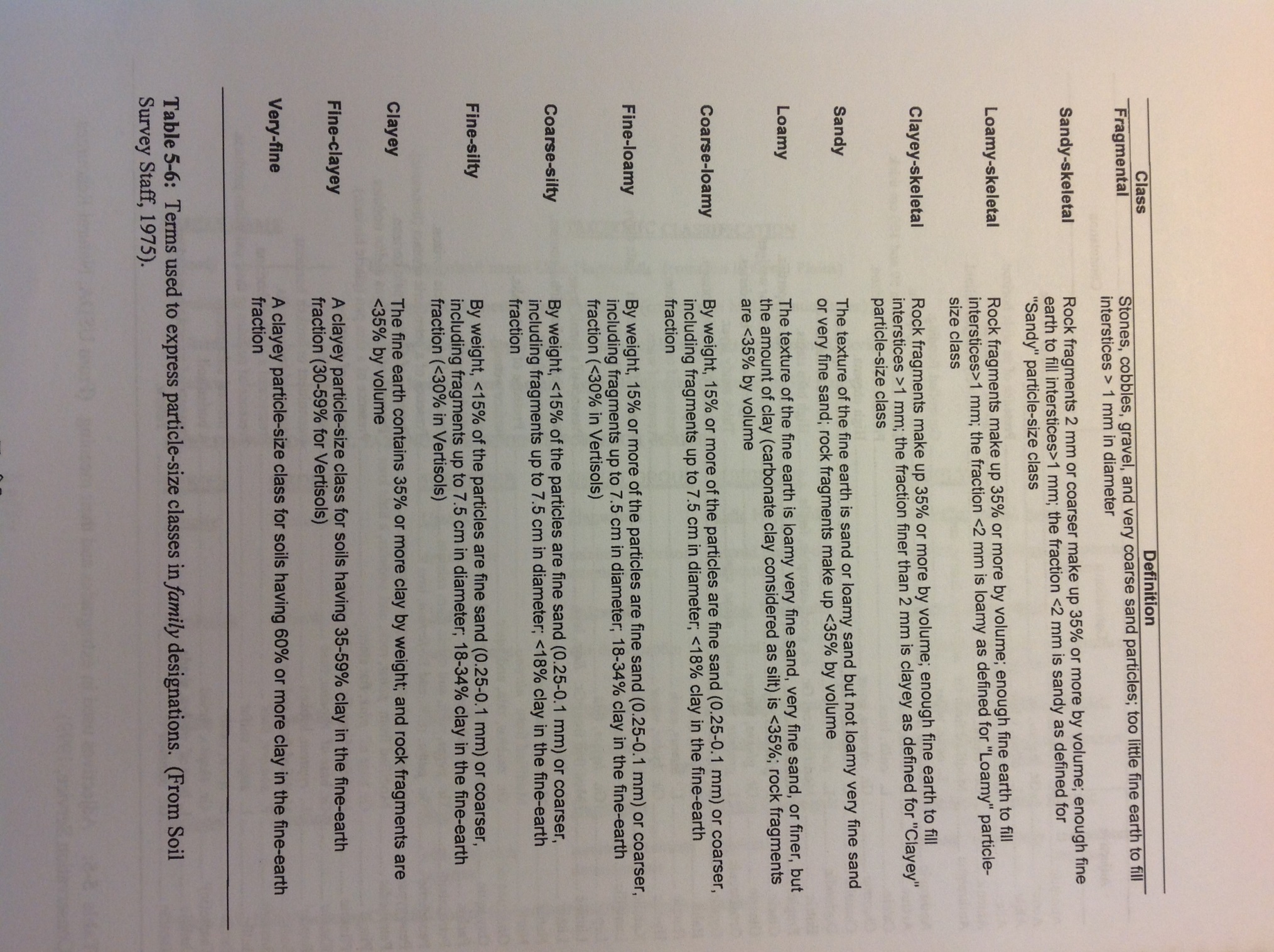 IV. Soil Taxonomy Hierarchy (Frederick Series)
Order (Ultisols)
	Suborder (Udults)
		Great Group (Paleudults)
			Subgroup (Typic Paleudults)
				Family (Clayey, Kaolinitic, 					Mesic)
					Series (Frederick)
Clayey = > 35% clay
Kaolinitic = clay > 50% Kaolinite
Mesic Temperature = 47 -59 degrees F

Clayey, Kaolinitic, Mesic, Typic, Paleudults
Ultimate development
Moist climate
Thick solum and heavily weathered, old
Central
IV. Soil Taxonomy Hierarchy (Lodi Series)
Order (Ultisols)
	Suborder (Udults)
		Great Group (Hapludults)
			Subgroup (Typic Hapludults)
				Family (Clayey, Kaolinitic, 					Mesic)
					Series (Lodi)
Clayey = > 35% clay
Kaolinitic = clay > 50% Kaolinite
Mesic Temperature = 47 -59 degrees F

Clayey, Kaolinitic, Mesic, Typic, Hapludults
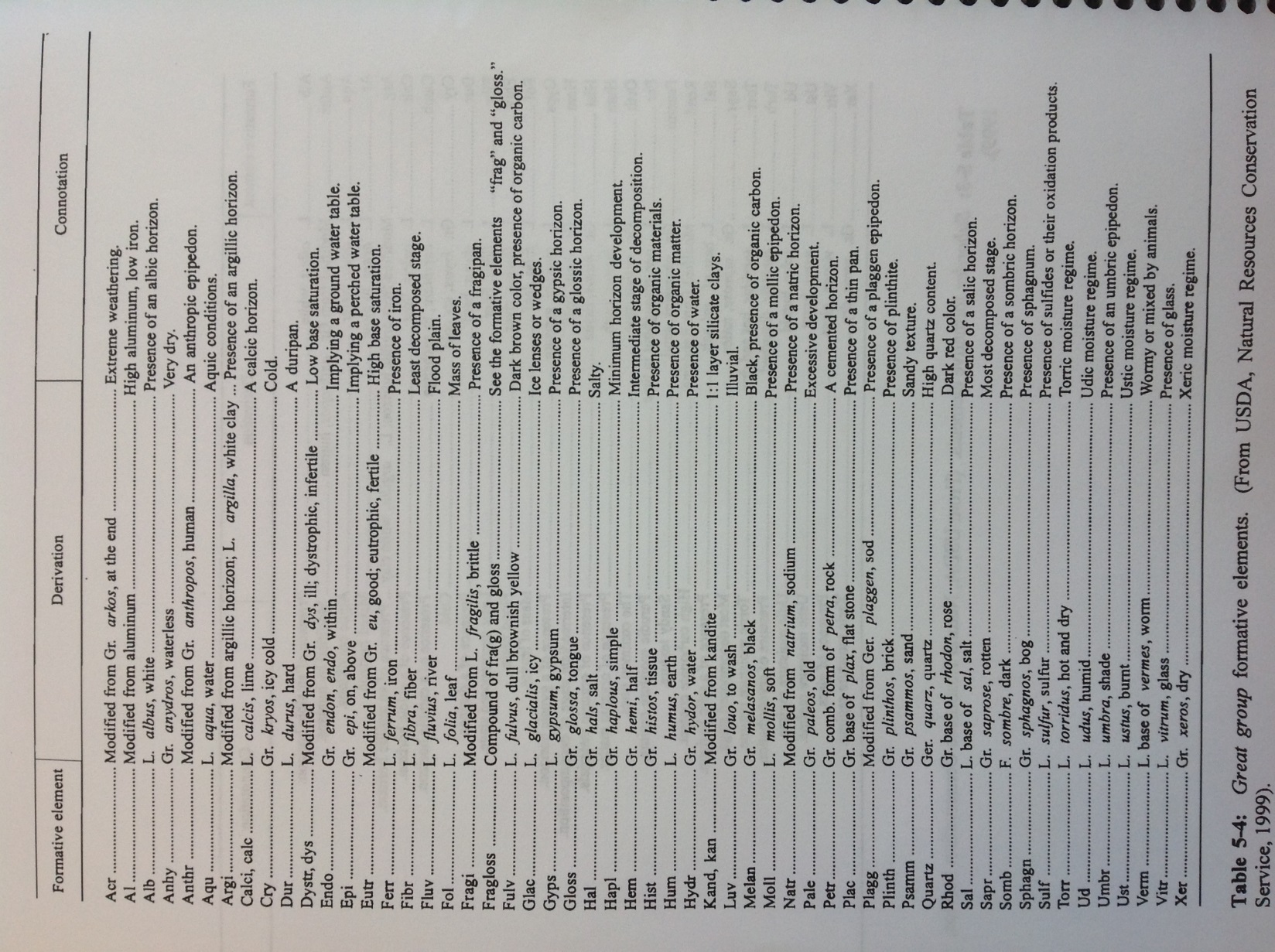 IV. Soil Taxonomy Hierarchy (Endcav Series)
Order (Alfisol)
	

Very Fine, mixed, mesic, Typic Hapludalf
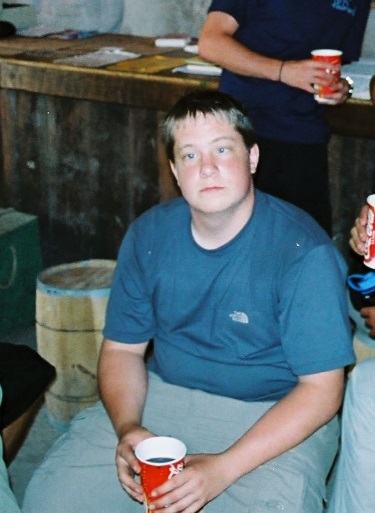 Cantina
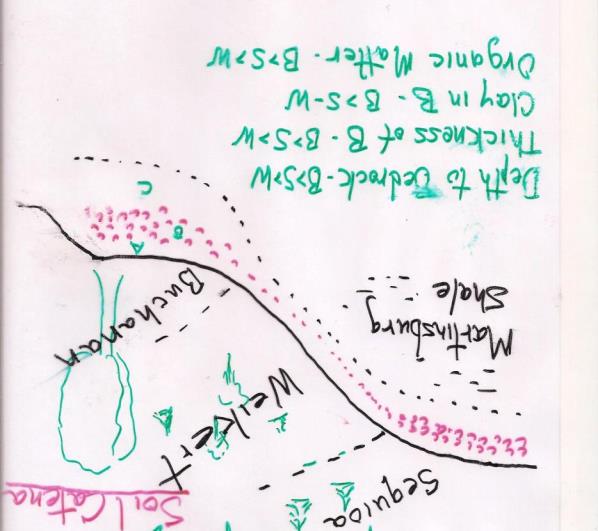 IV. Soil Taxonomy Hierarchy (Sequoia Series)
Order (Ultisols)

Clayey, Mixed, Mesic, Typic, Hapludults
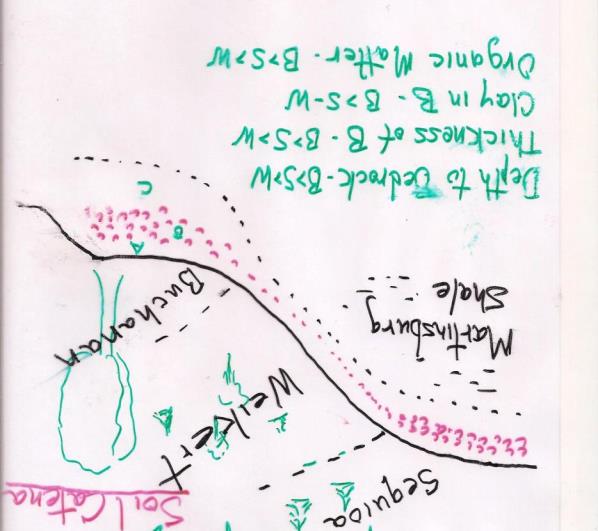 IV. Soil Taxonomy Hierarchy (Weikert Series)
Order (Inceptisols)
	Suborder (Inceptisols)

Loamy-skeletal, mixed, active, mesic Lithic Dystrudepts
Degree of activity 
of CEC
Presence 
Of stones
Humid
Inceptisols
Low
Base
Satur.
Mixed clay 
mineralogy
Loam texture
w/ coarser fragments
47 -59 
degrees F
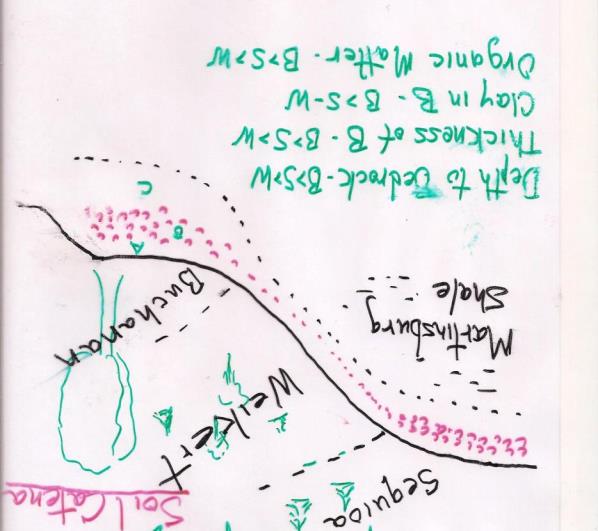 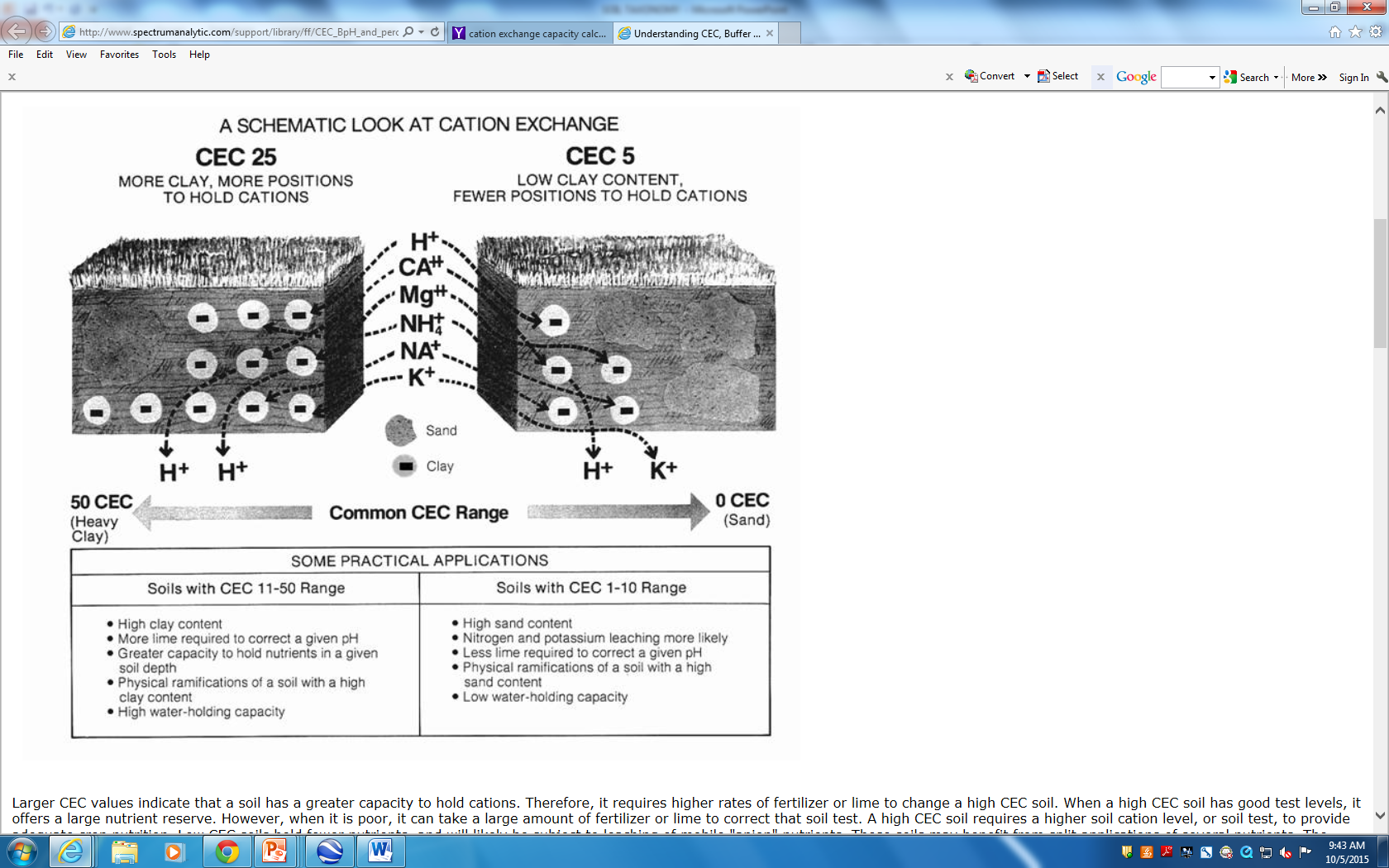 Superactive
Active
Semiactive
Subactive
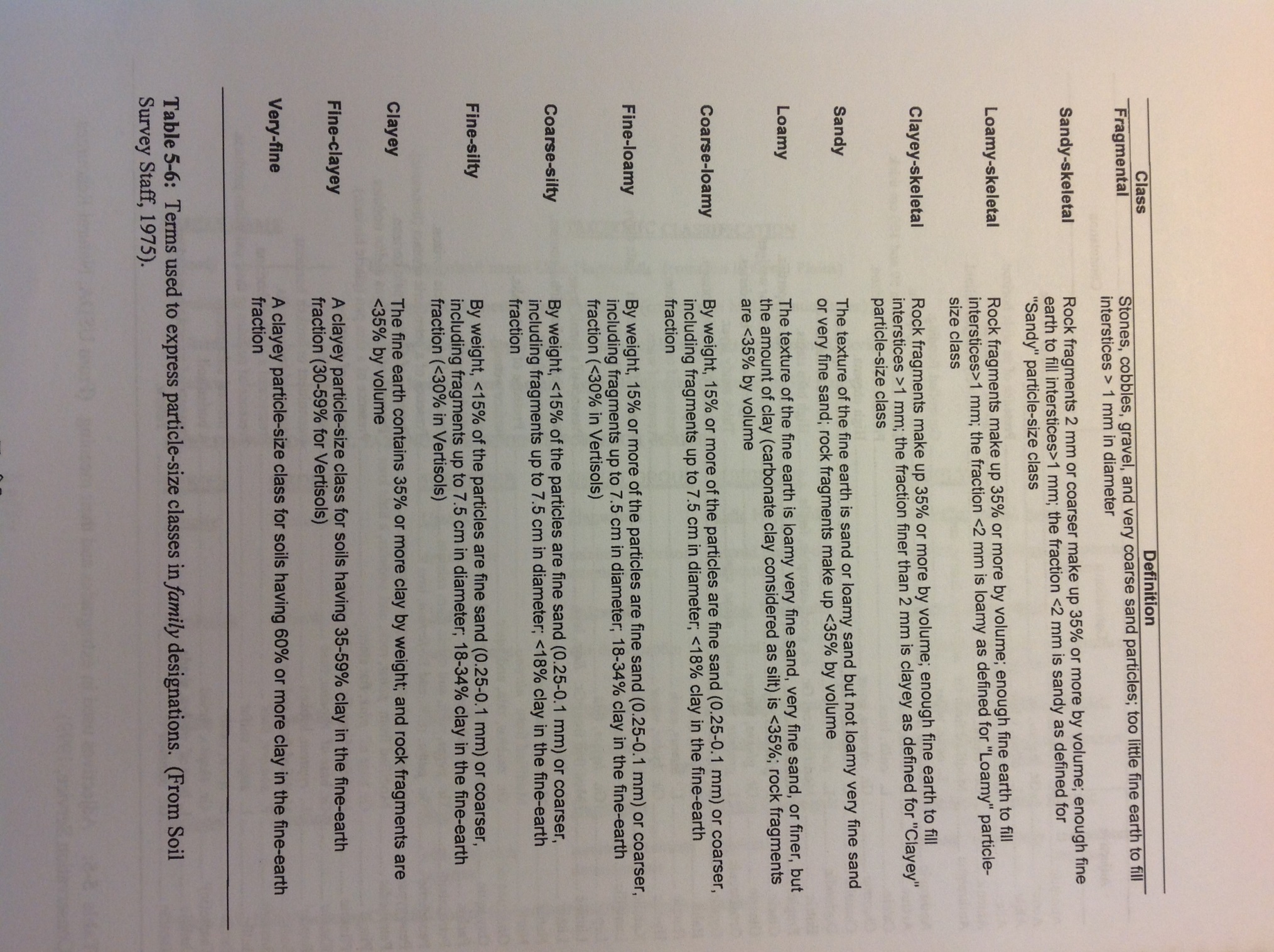 IV. Soil Taxonomy Hierarchy (Buchanan Series)
Order (Ultisols)
	

Fine-Loamy, mixed, mesic Aquic Fragiudults
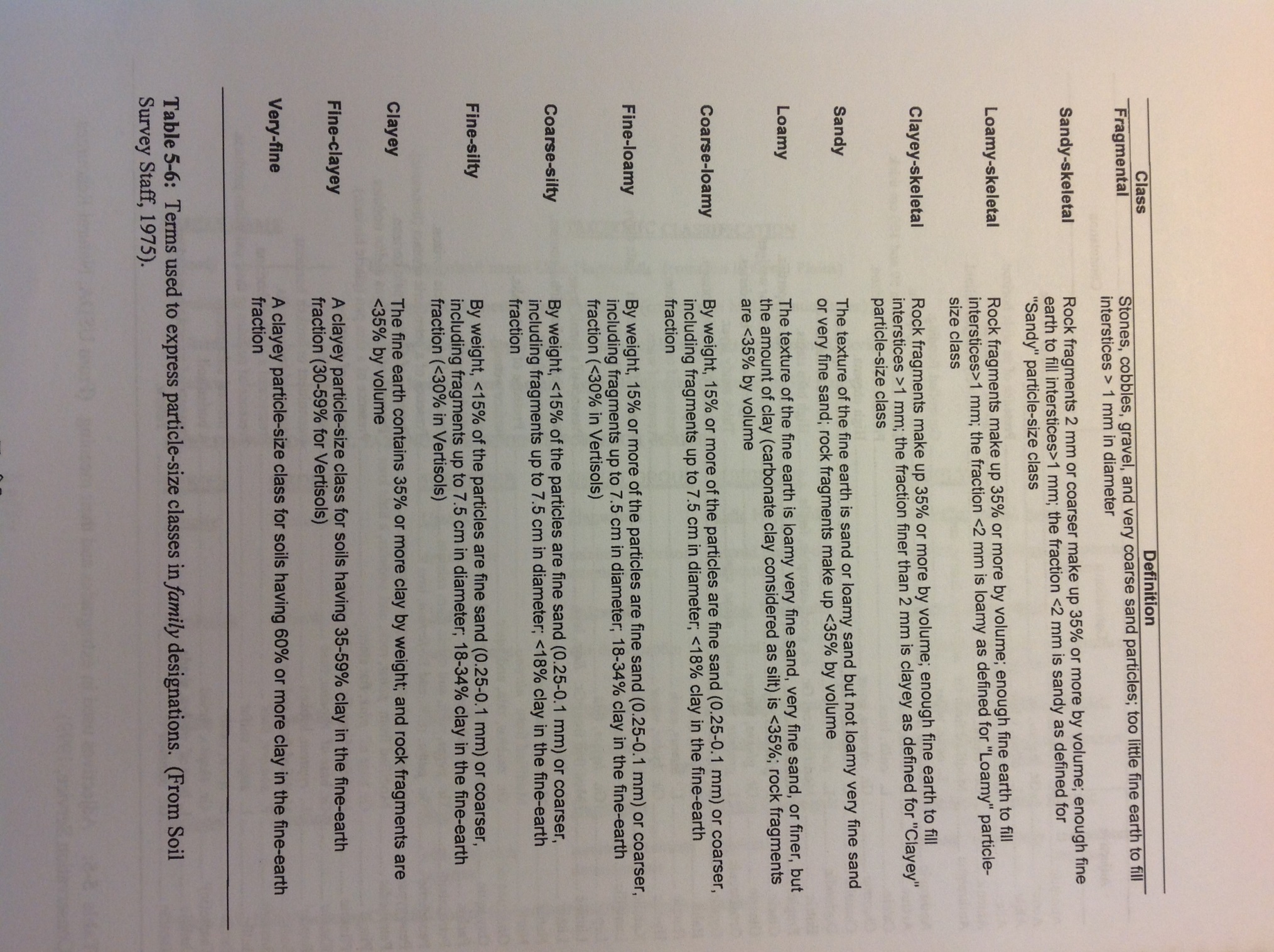 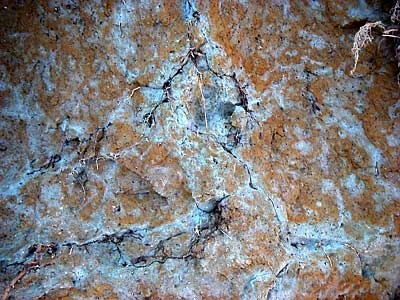 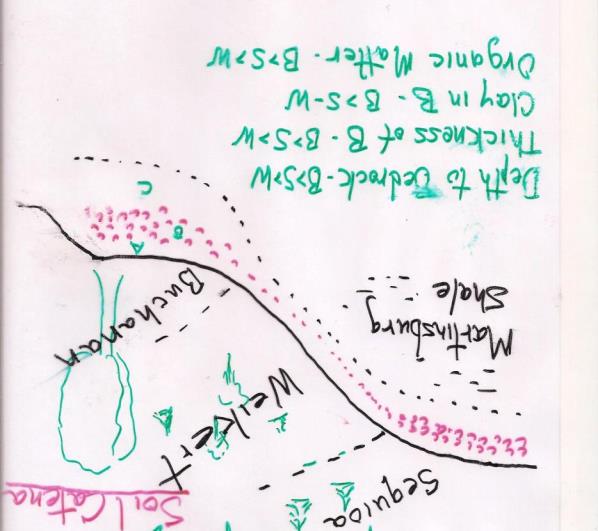 IV. Soil Taxonomy Hierarchy (Shenval Series)
Order (Alfisols)
	

Fine, mixed, mesic typic Paleudalfs
IV. Soil Taxonomy Hierarchy (Monongahela Series)
Order (Ultisols)
	

Fine-loamy, mixed, mesic, Typic Fragiudults
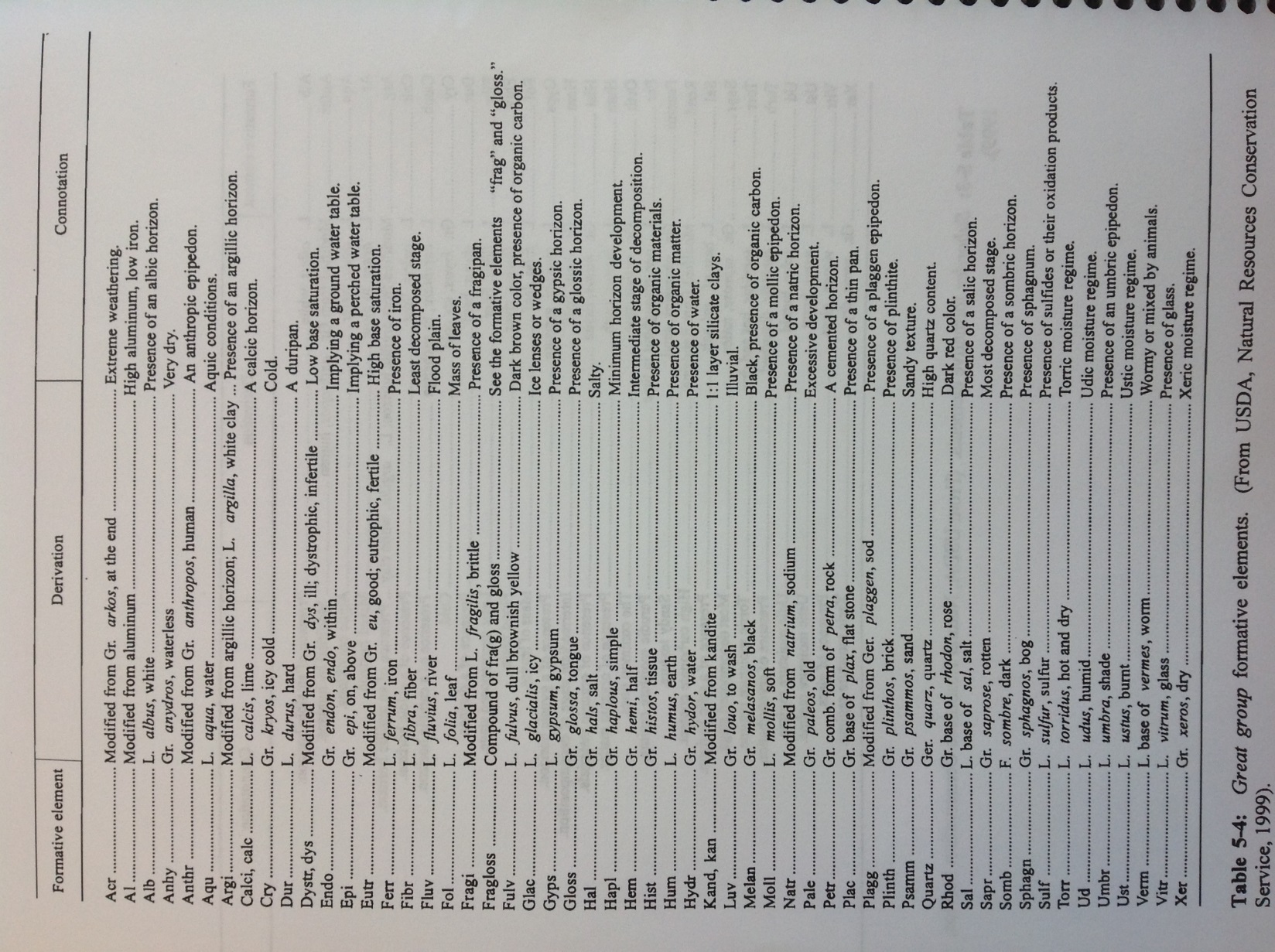 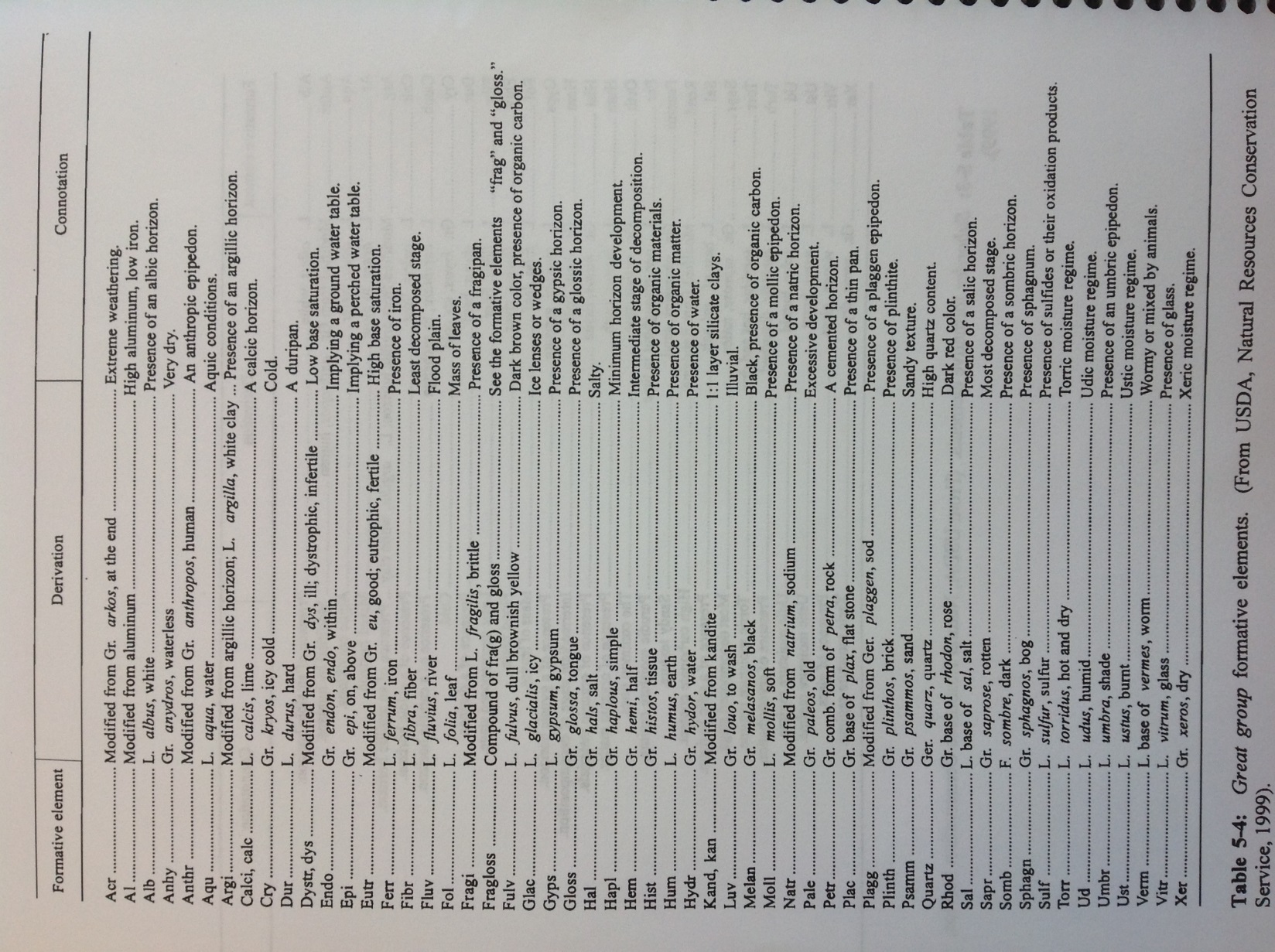 IV. Soil Taxonomy Hierarchy (Mill Rock Series)
Order (Entisols)
	

Mixed, mesic, Alfic Udipsamment
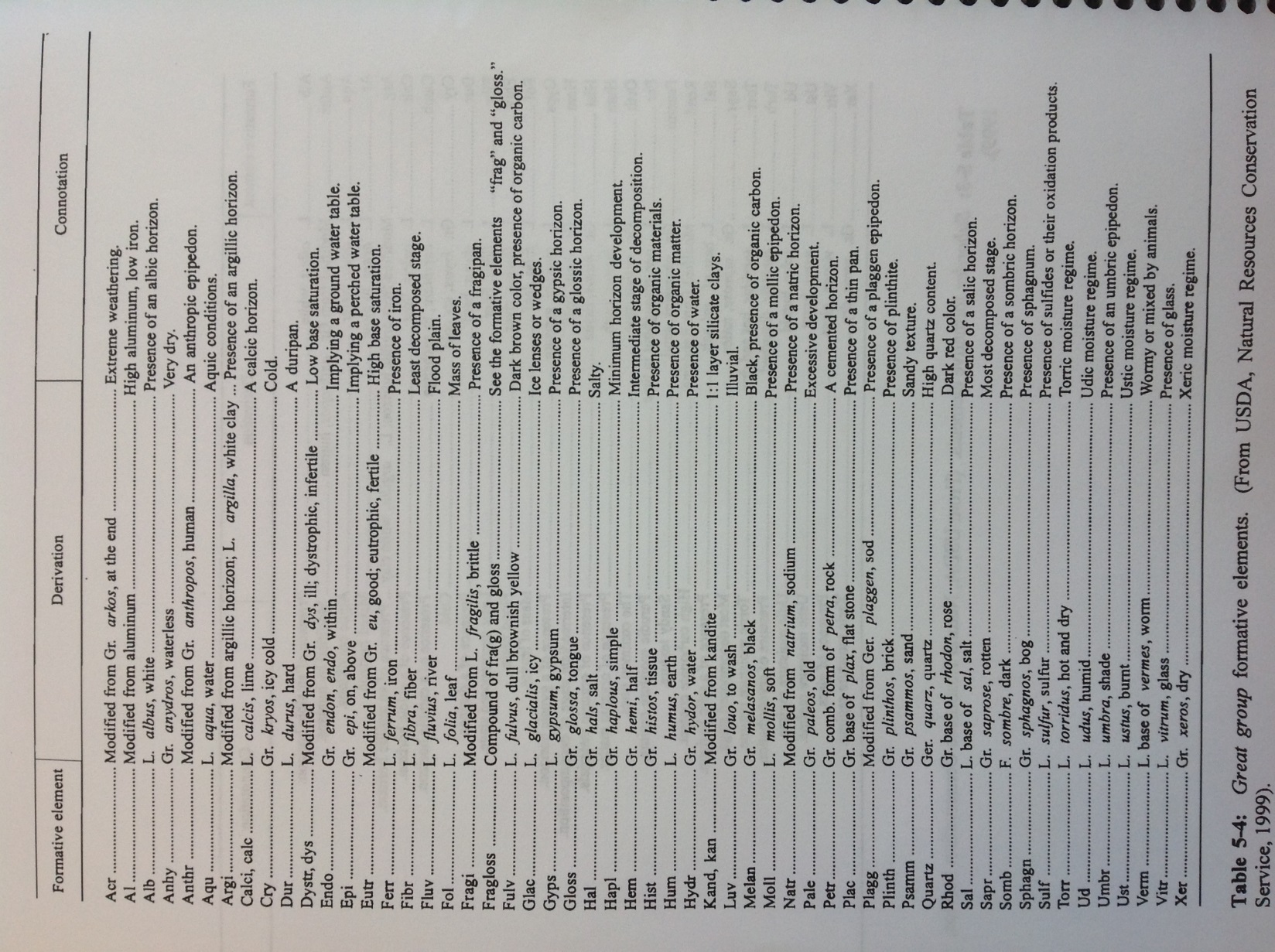 IV. Soil Taxonomy Hierarchy (Tioga Series)
Order (Inceptisols)
	

Coarse-loamy, mixed, mesic, Dystric, Fluventic Eutrochrept
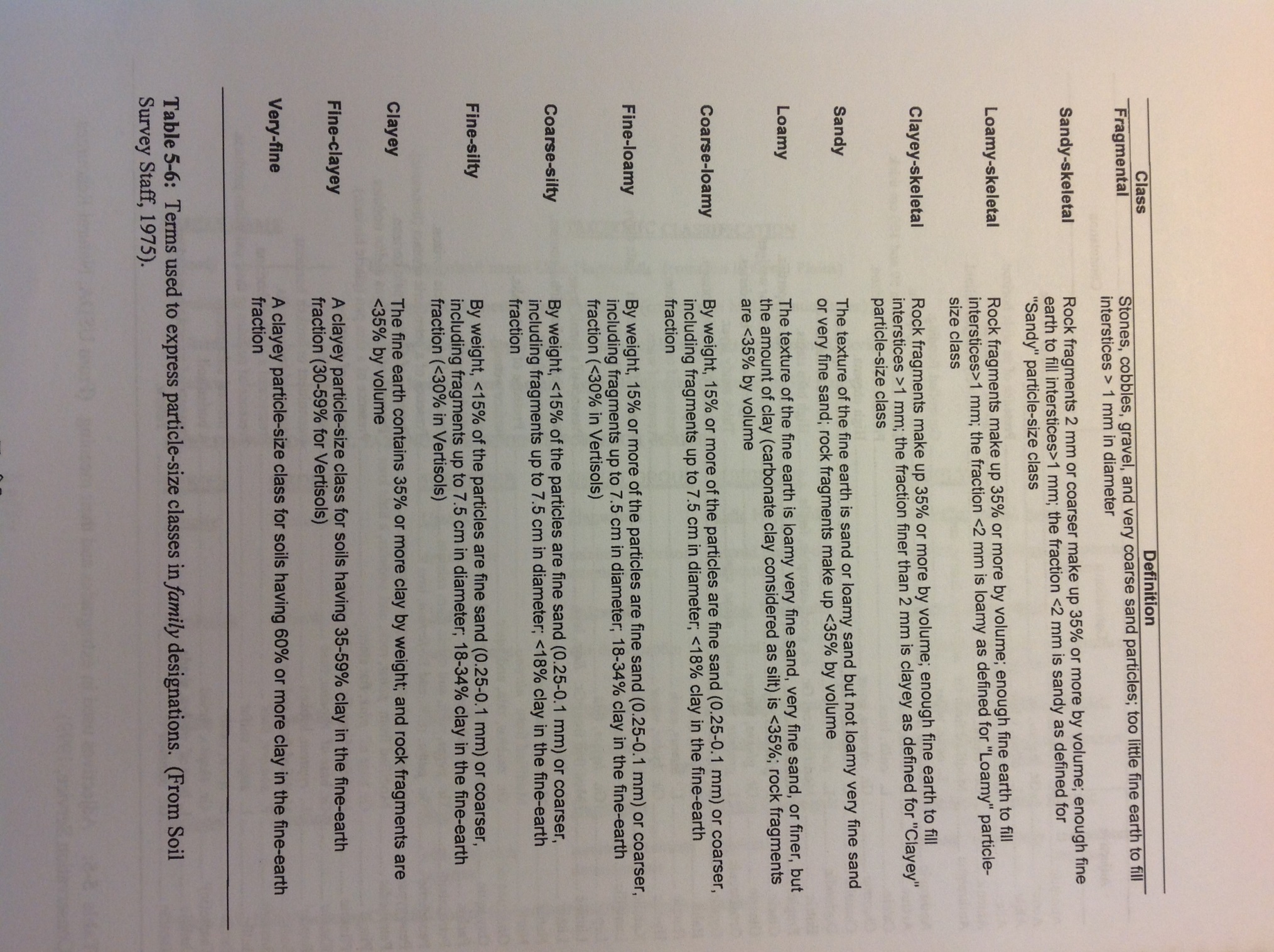 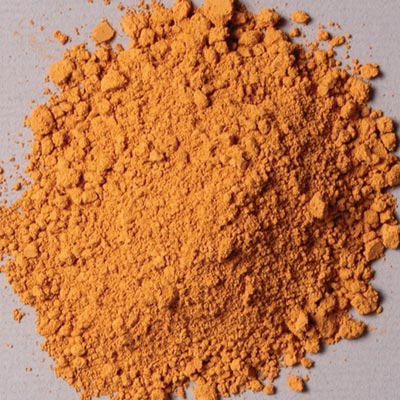 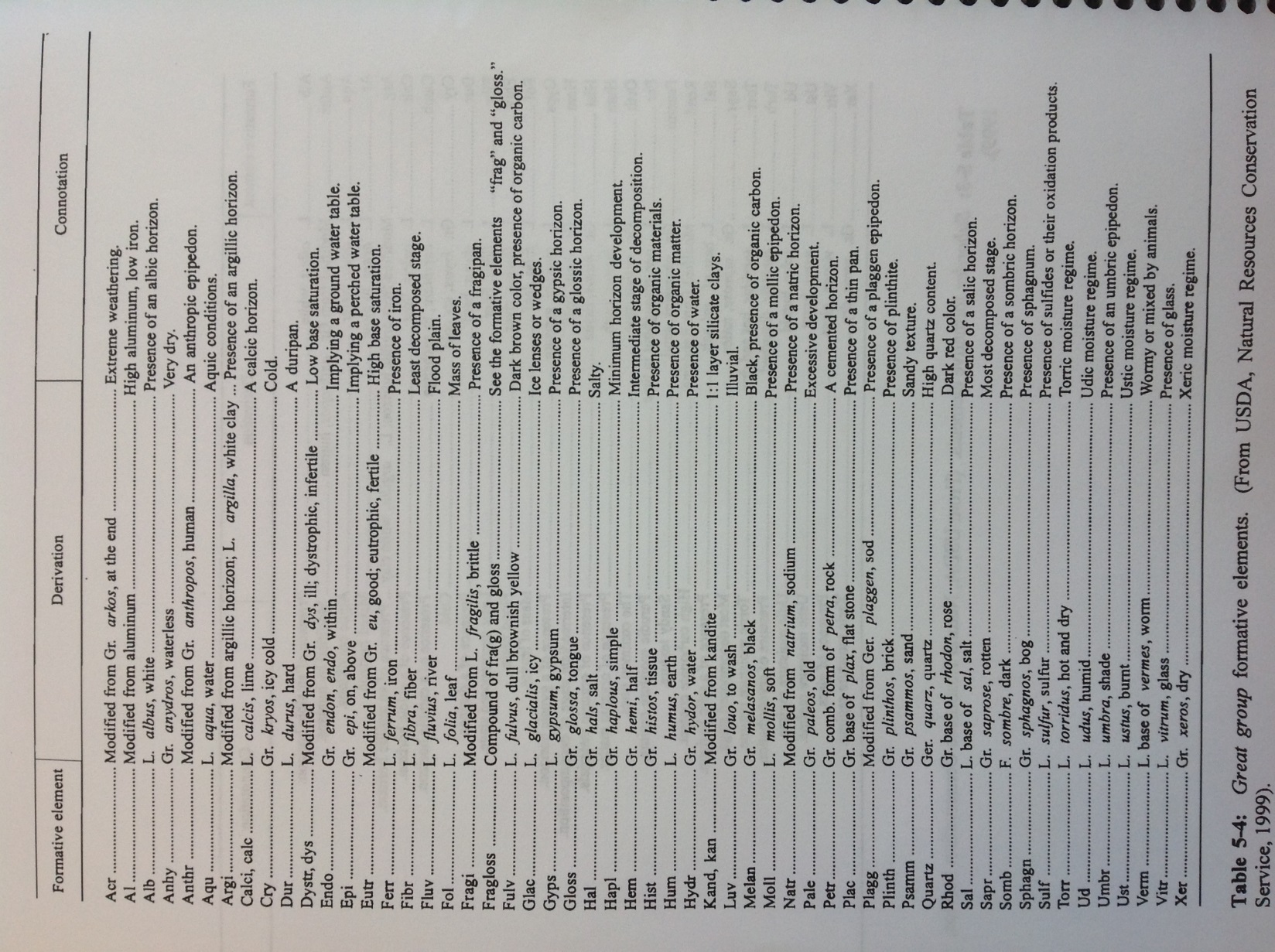 IV. Soil Taxonomy Hierarchy (Massenetta Series)
Order (Mollisols)
	

Fine-Loamy, carbonatic, mesic, Fluvaqentic Hapludoll
IV. Soil Taxonomy Hierarchy (Edom Series)
Order (Alfisol)
	

Fine, illitic, mesic, Typic Hapludalfs
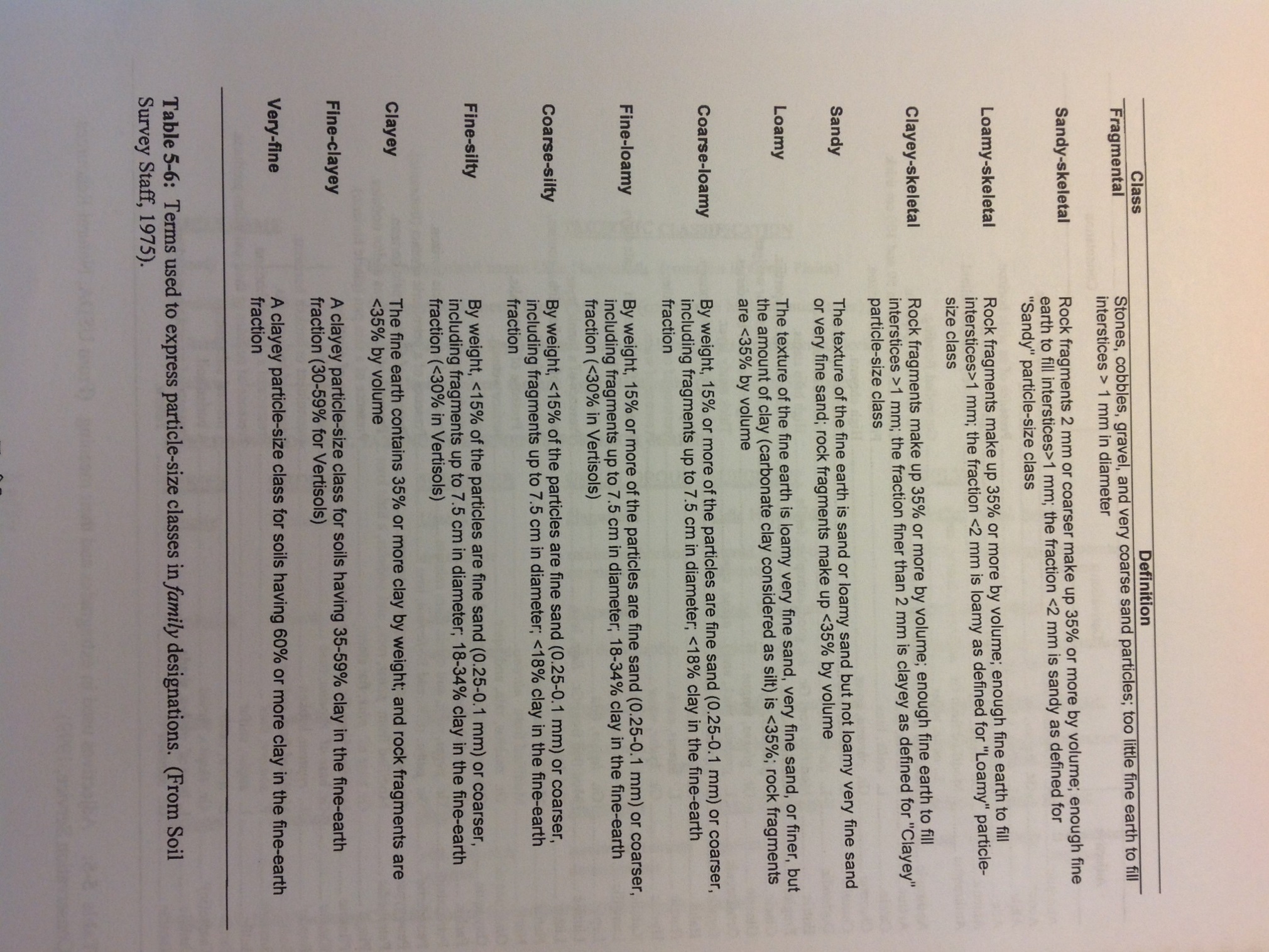 IV. Soil Taxonomy Hierarchy 
Piedmont Soils
Davidson Series
fine, kaolinitic, thermic, Rhodic, Paleudults (Kandiudults)

Rabun Series
Fine, kaolinitic, mesic, typic, Rhodudults
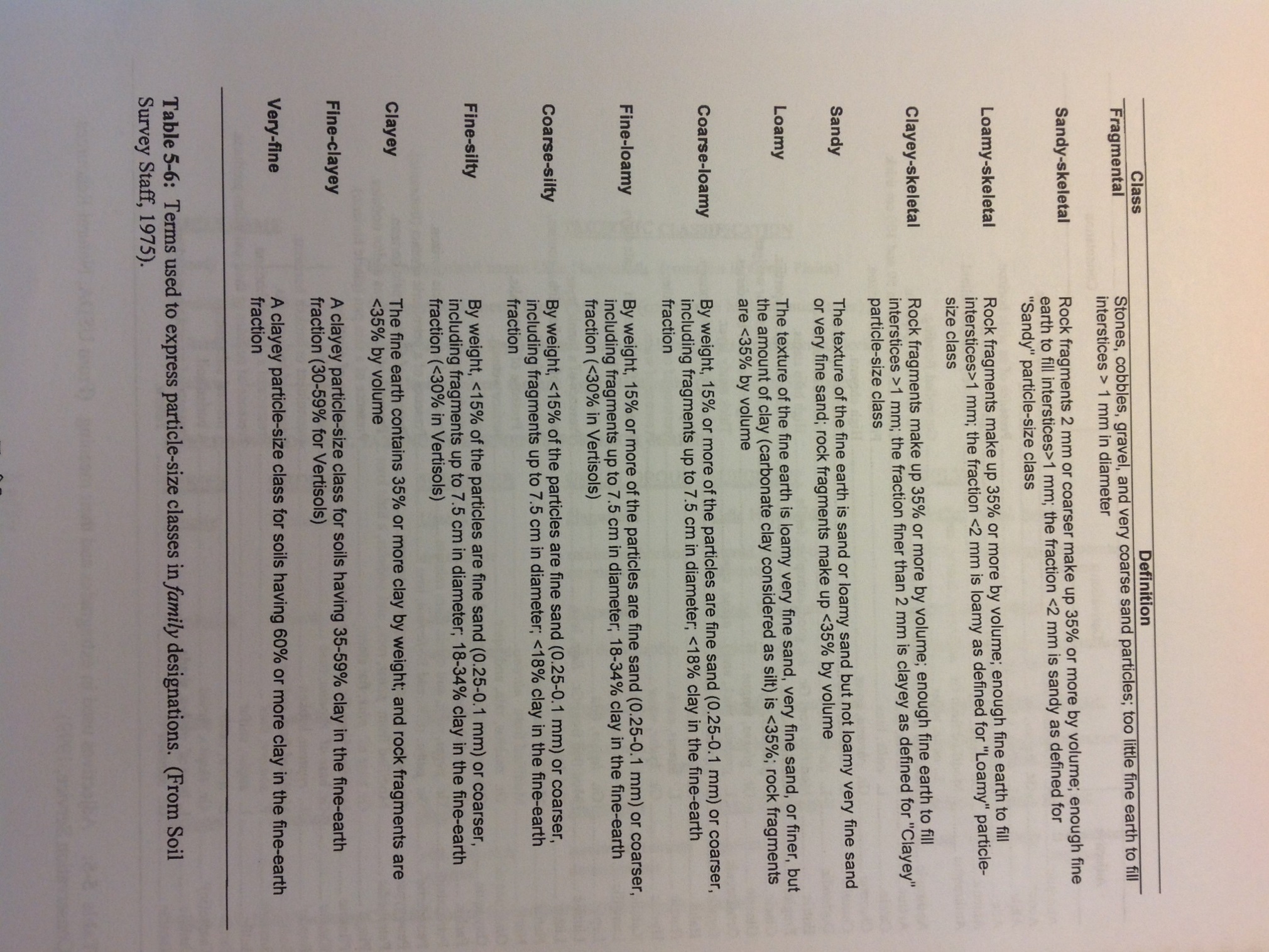 IV. Soil Taxonomy Hierarchy 
Piedmont Soils
Watt Series
Loamy-skeletal, mixed, mesic, umbric Dystrudepts
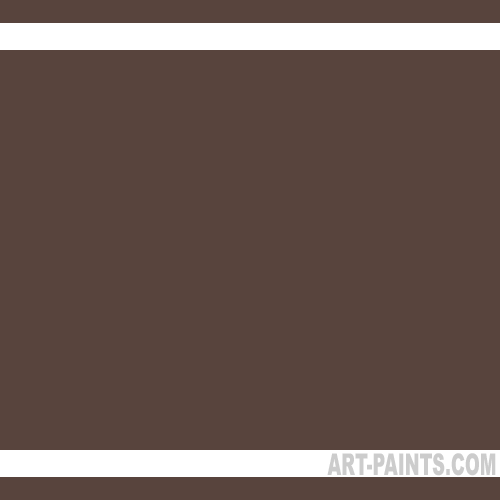 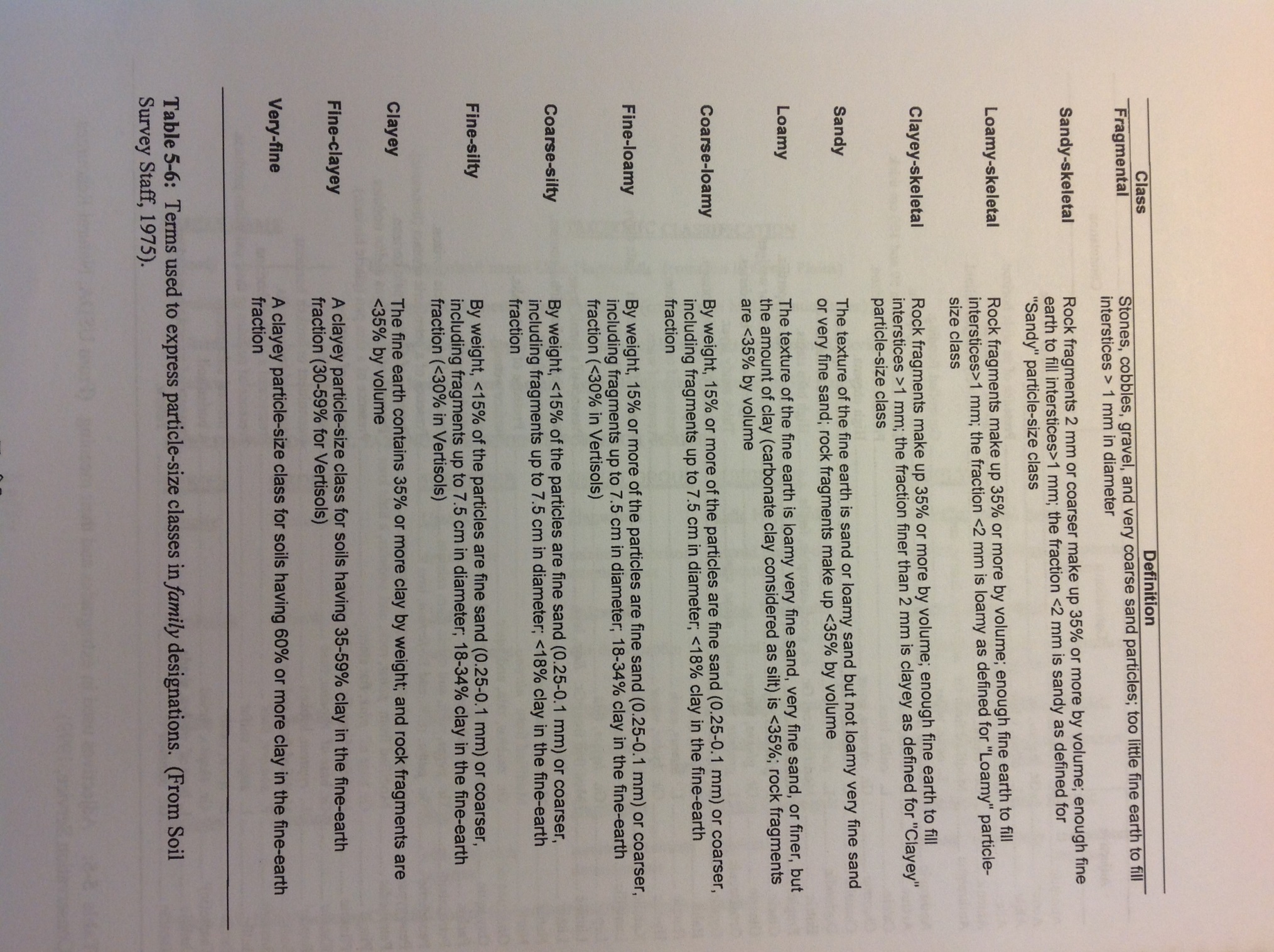 IV. Soil Taxonomy Hierarchy 
Piedmont Soils
Penn Series
Fine-loamy, mixed, superactive, mesic, ultic Hapludalfs

Bucks Series
Fine-loamy, mixed, active, mesic, Typic Hapludults
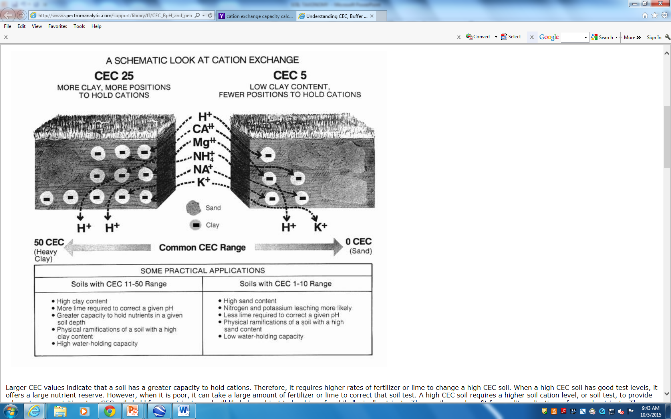 Superactive
Active
Semiactive
Subactive
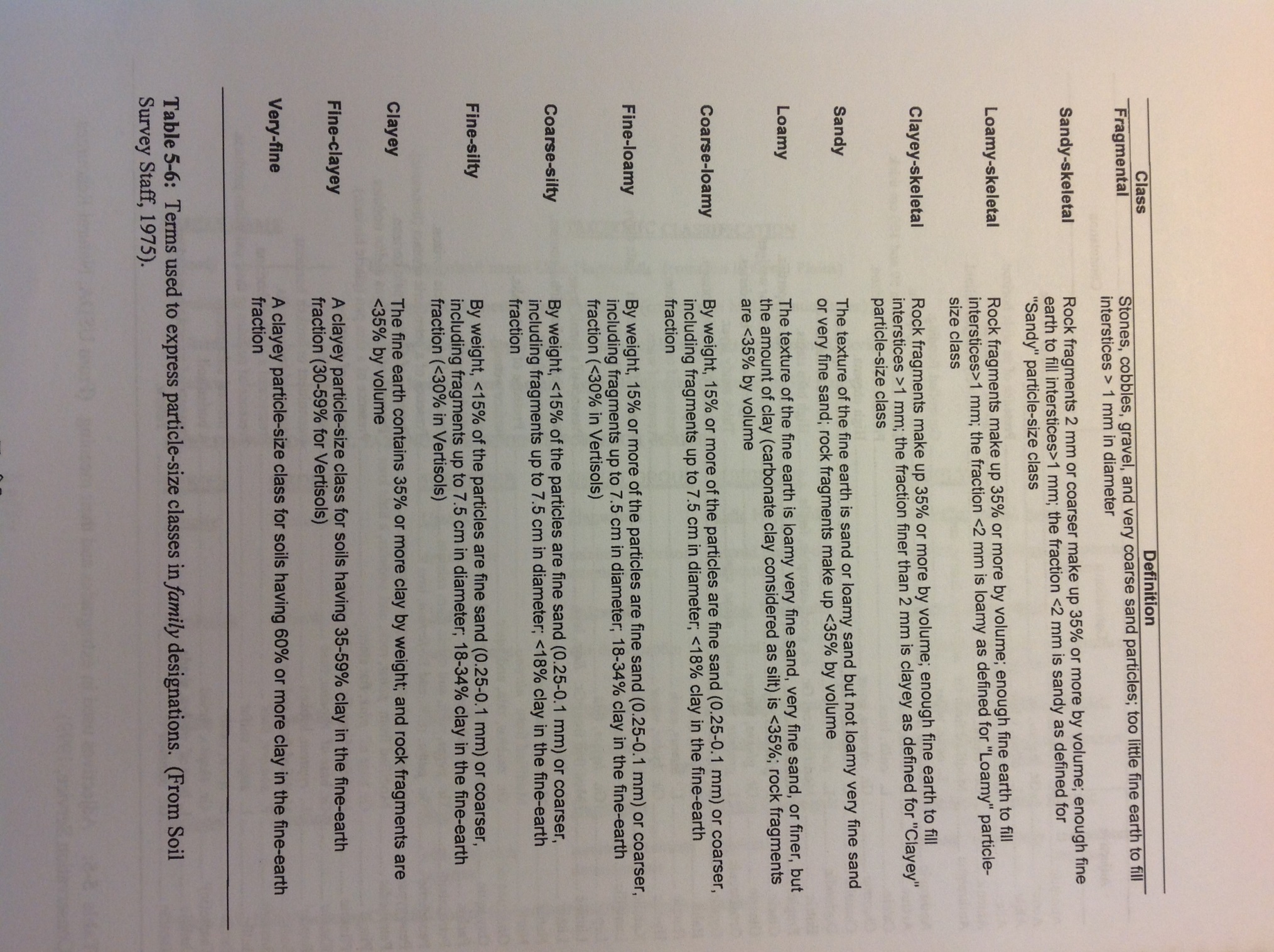 IV. Soil Taxonomy Hierarchy 
Piedmont Soils
Tatum Series
Clayey, mixed, thermic, Typic Hapludults

Nason Series
Clayey, mixed, thermic, Typic Hapludults
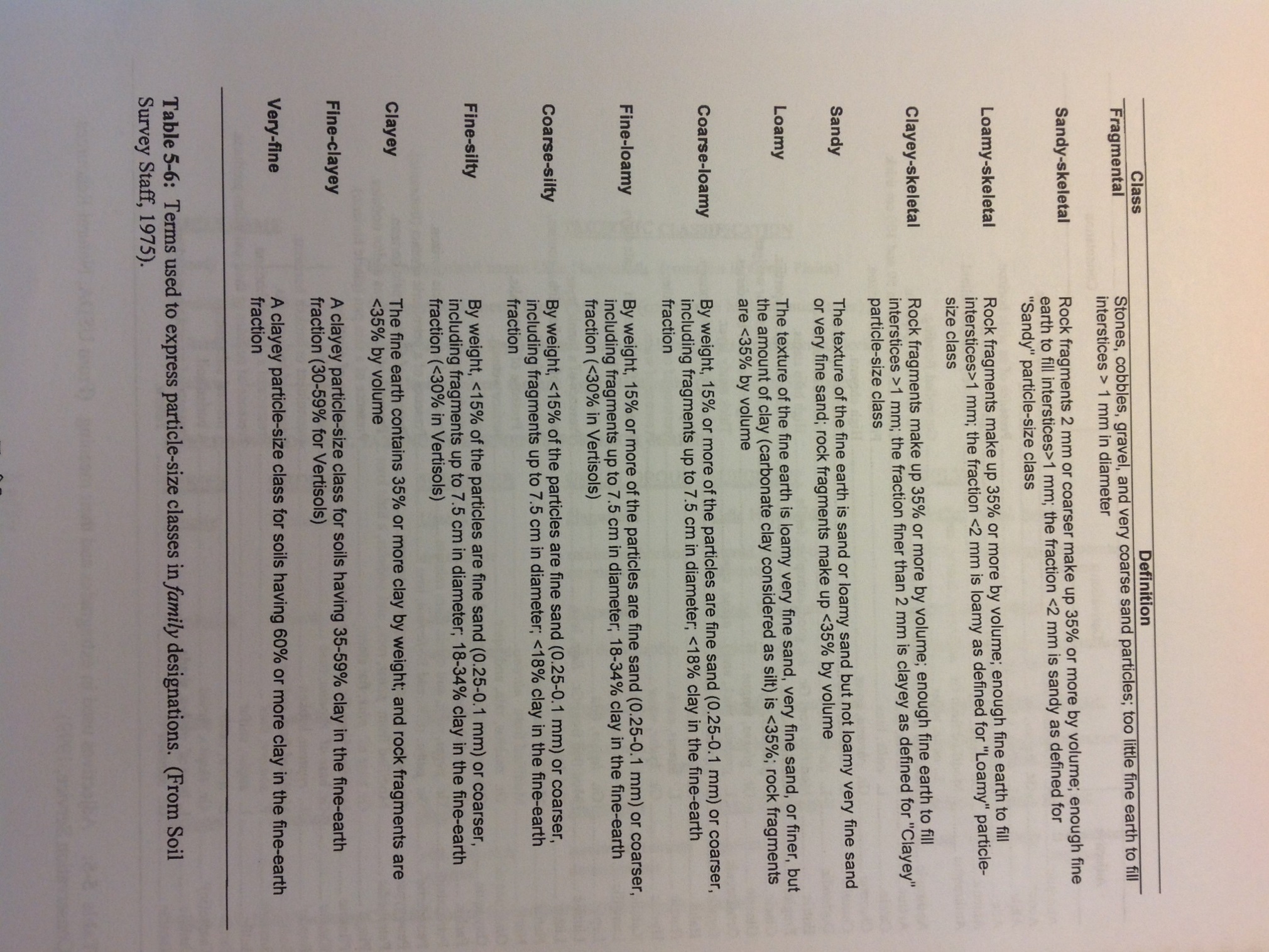 IV. Soil Taxonomy Hierarchy 
Piedmont Soils
Wehadkee Series 
Fine-loamy, mixed, active, nonacid, thermic, Fluvaquentic Endoaquepts

Rowland Series
Fine-loamy, mixed, superactive, mesic Fluvaquentic Dystrudepts
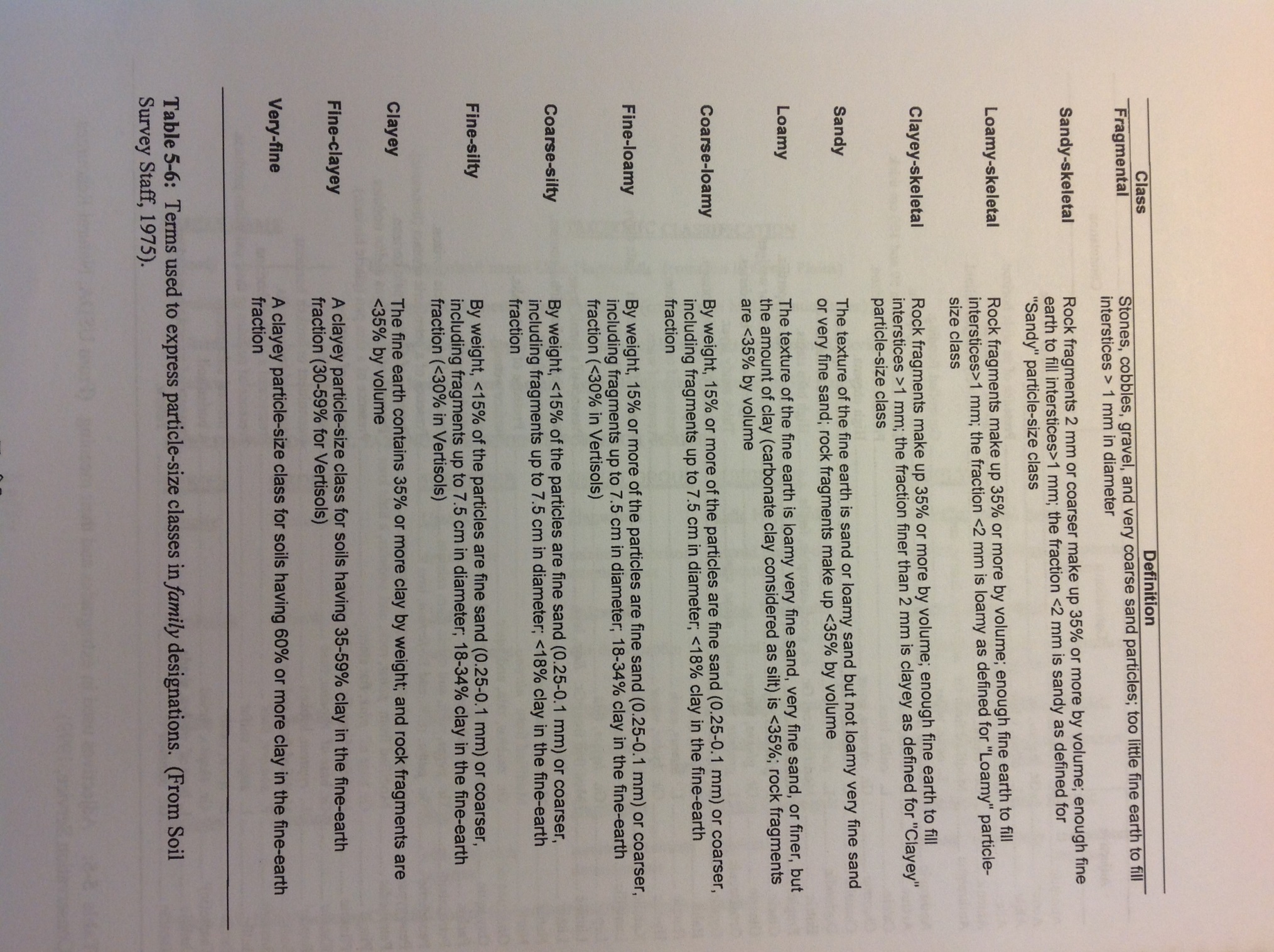 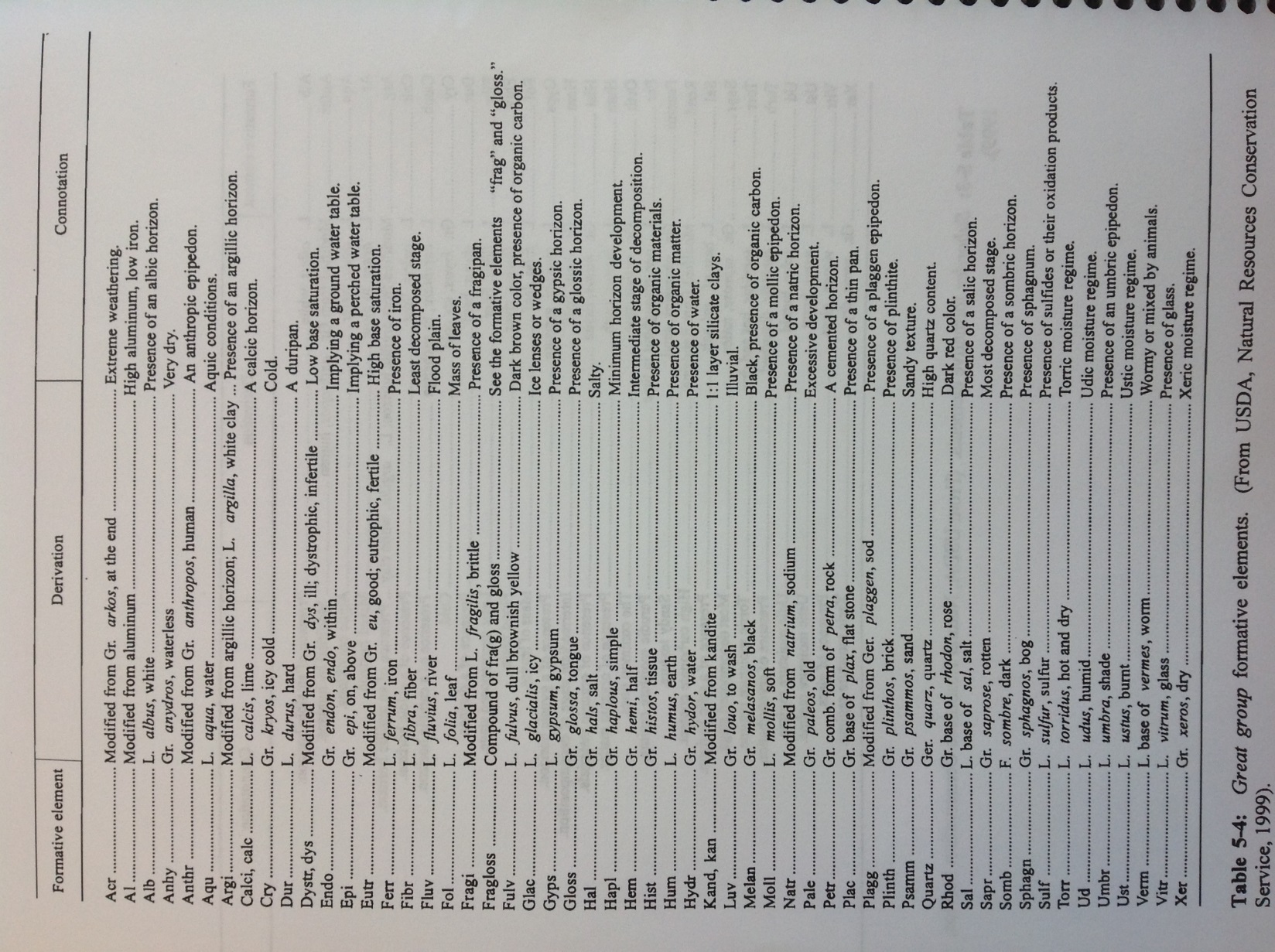 IV. Soil Taxonomy Hierarchy 
Piedmont Soils



Iredell Series
Fine, montmorillonitic, thermic, vertic Hapludalfs
or
Fine, mixed, active, thermic, oxyaquic vertic Hapludalfs

Oxyaquic: saturated soils, but are not reduced and do not contain redoximorphic features

Orange Series 
Fine, smectitic, mesic, Albaquic Hapludalfs

Zion Series
Fine, mixed, thermic ultic Hapludalfs
ultic: “sufficiently leached that base saturation is lower than for a typical Hapludalf”
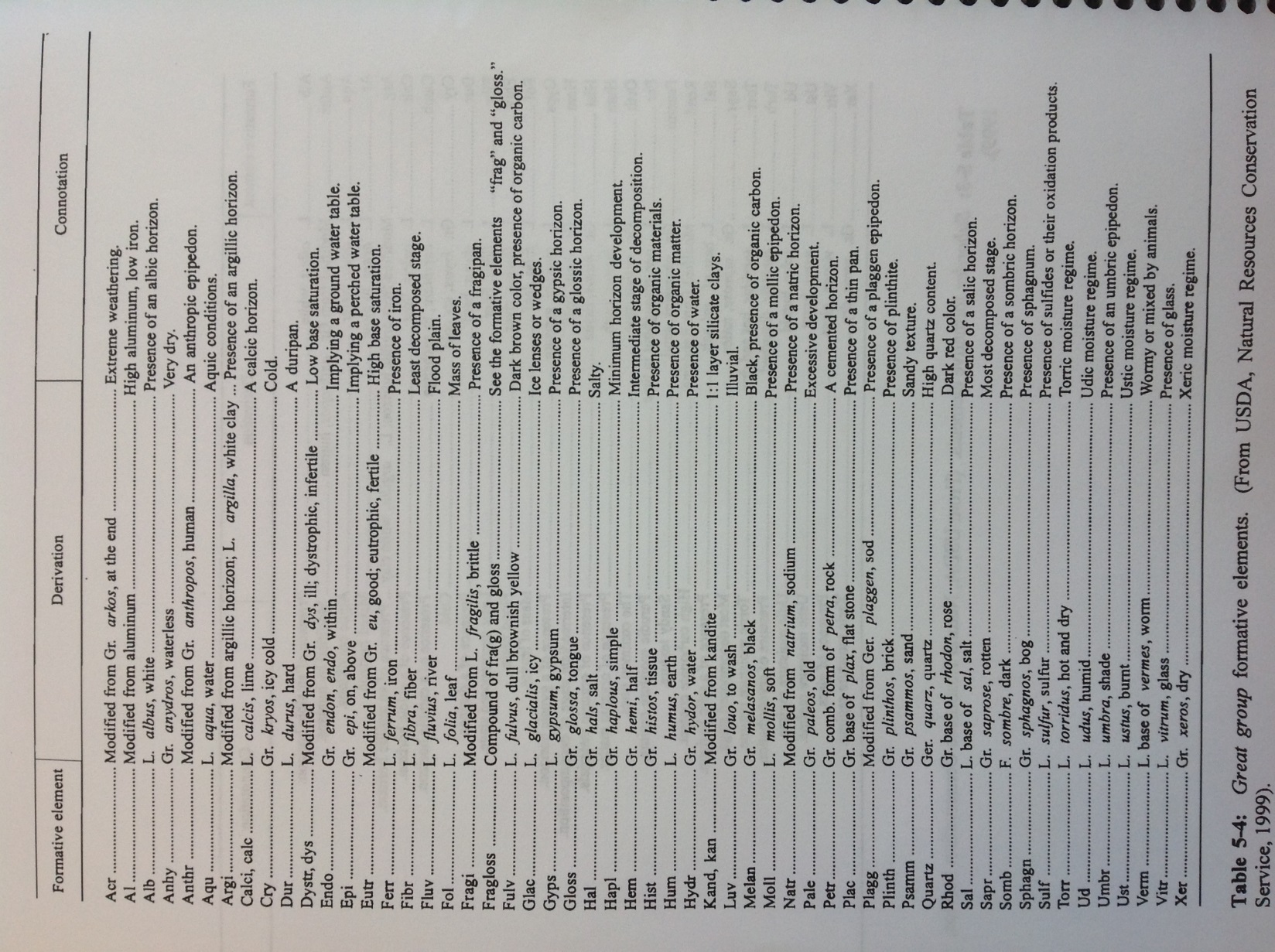